Изменение внутренней энергии
понятия
задания
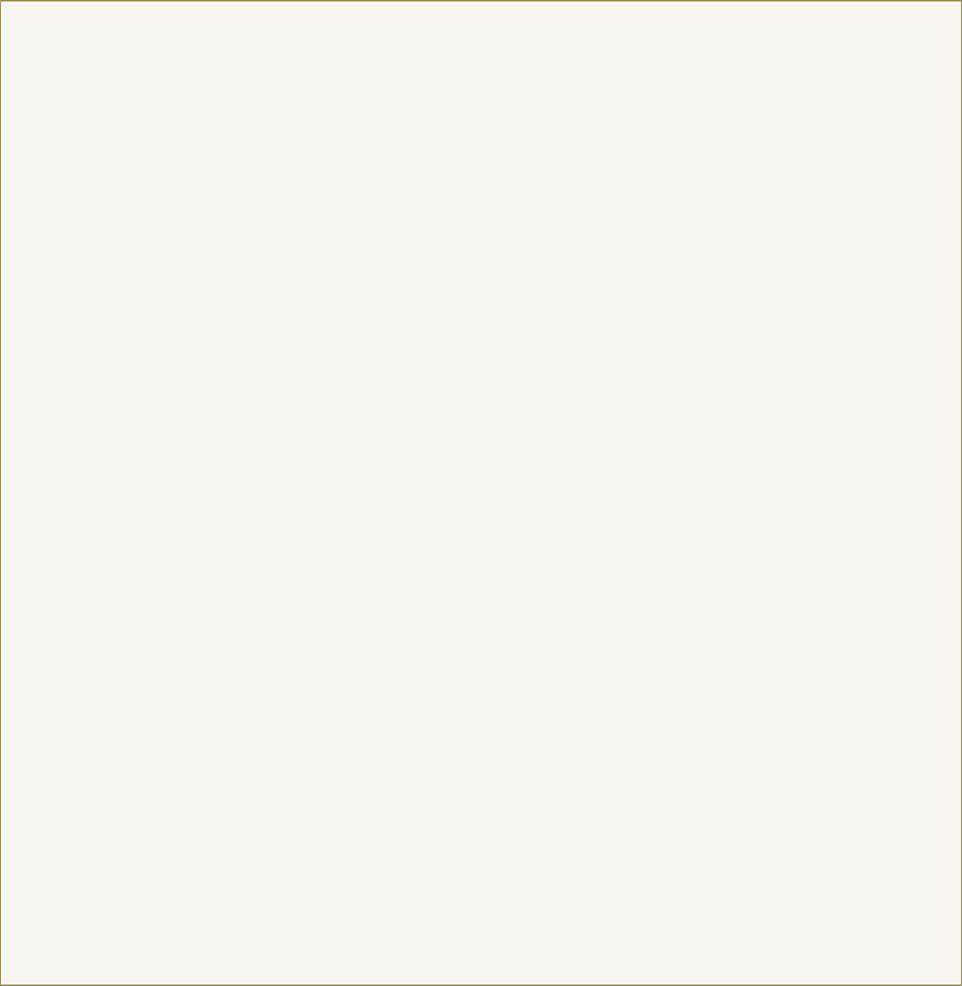 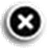 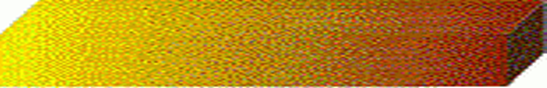 Совершая механическую работу
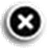 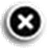 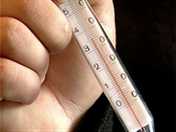 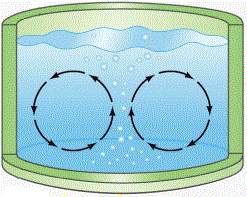 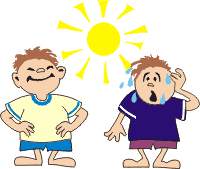 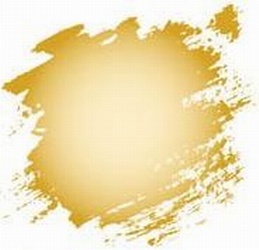 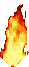 Конвекция — перенос энергии струями жидкости или газа.
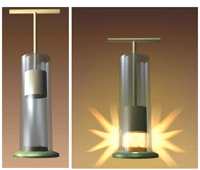 Теплопроводность — такой            тип теплообмена, когда тепло перемещается от более нагретых частей тела к менее нагретым частям вследствие теплового движения молекул.
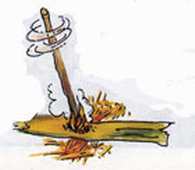 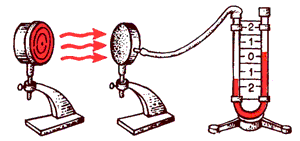 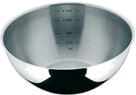 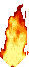 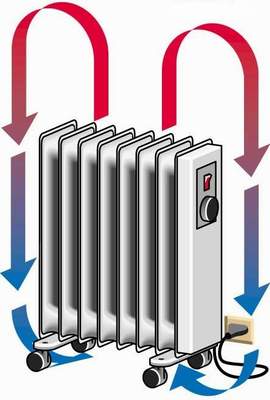 Излучение — перенос энергии в виде электромагнитных волн.
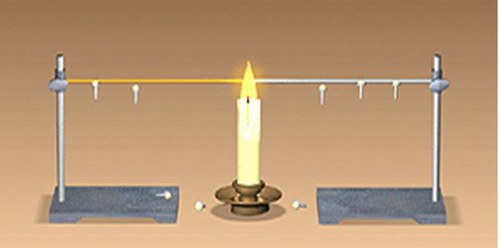 дерево
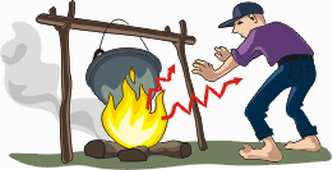 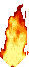 Теплопроводность
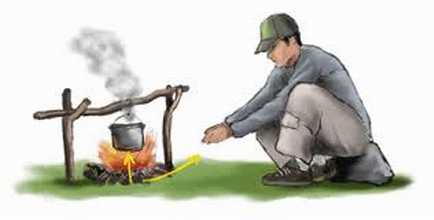 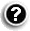 Конвекция
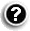 сталь
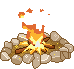 Нагревание воздуха радиатором!
Излучение
Само вещество не перемещается!
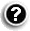 медь
С помощью теплопередачи
Изменение внутренней энергии
понятия
задания
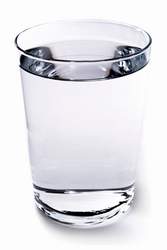 Что остынет быстрее: стакан воды или стакан киселя?
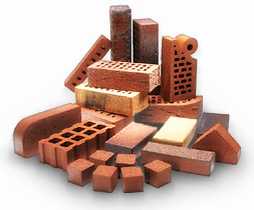 Обыкновенный или пористый кирпич обеспечит лучшую теплоизоляцию здания?
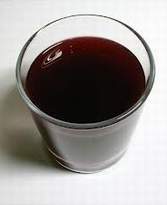 Обыкновенный
нет
Пористый
да
Стакан воды
да
Стакан киселя
нет